Chapter II Organization of Medical Supervision System for Sports and Cultural Activities
运动与体育医学监督体系的组织
Name：Chu Honggui
Medical supervision in the competition
Medical support for the competition
比赛中的医疗监督
比赛的医疗支持
The competition puts forward extremely high requirements for the athlete's body. The coach and the doctor are directly responsible for maintaining the health of the athletes under the conditions of the competition. Medical support for the competition is provided on request by medical and physical training services and regional medical and preventive health institutions the organizer of the competition. The medical service of the competition must have all the necessary means to provide first aid and transport casualties to the medical institution designated for this purpose. Medical support for the competition includes many problems. 

比赛对运动员的身体提出了极高的要求。教练与医生一起直接负责在比赛条件下维护运动员的健康。比赛的医学支持由医学和体育训练服务以及地区医疗和预防保健机构根据要求提供比赛的组织者。比赛的医疗服务必须具有所有必要的手段，以提供急救并将伤亡人员运送到为此事先指定的医疗机构。
music
MUSIC
Classification of stimulants
 兴奋剂的分类
Central nervous system stimulants (central nervous system stimulants, sympathetic drugs, painkillers).
Anesthetic (anesthetic analgesics).
Anabolic steroids and other hormone anabolic agents
β receptor blockers
Diuretics-diuretics

1.中枢神经系统兴奋剂（中枢神经系统兴奋剂，拟交感神经药，止痛 药）。
2.麻醉剂（麻醉性镇痛药）。
3.合成代谢类固醇和其他激素合成代谢剂.
4. β受体阻滞剂
5.利尿剂-利尿剂
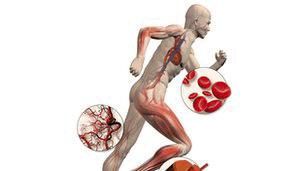 music
MUSIC
Doping control and athletes' health
兴奋剂的控制与运动员的健康
Despite the fact that the history of modern sports has been counted down 200 years, the struggle against the dark side of sports medicine began more than 40 years ago, in 1960 Danish cyclist Kurt Jensen (Kurt Jensen) died at the Rome Olympics. The IOC Medical Council was established in 1967. At the same time, the first list of prohibited drugs was drafted and mandatory doping control rules in international competitions were introduced. In 1968, the ioc's medical committee first administered doping control at the winter games in grenoble and the summer games in mexico city.
 

尽管事实上现代体育的历史已经倒计时了200年，但与运动医学的阴暗面的斗争还是在40多年前开始的，当时是1960年丹麦自行车手库尔特·延森（Kurt Jensen）死在了罗马奥运会上。国际奥委会医学委员会已经于1967年成立。同时，起草了第一批违禁药物清单，并引入了国际比赛中的强制性兴奋剂管制规则。 1968年，国际奥委会医疗委员会首次在格勒诺布尔的冬季运动会和墨西哥城的夏季运动会上进行了兴奋剂控制。
music
MUSIC
Medical control in mass sports
Medical supervision of children, adolescents, boys and girls
大众体育中的医学控制
儿童，青少年，男孩和女孩的医疗监督
Sports culture and sports in childhood, adolescence and adolescence stimulate the growth and development of the body, metabolism, enhance health and physical development, increase the function of all systems, and have great educational value. However, these courses can ensure the harmonious development of the body only if they take into account the characteristics of age-related development and age deficiency.


童年时期的体育文化和运动，青春期和青春期刺激身体的生长发育， 新陈代谢，增强健康和身体发育，增加所有系统的功能，还具有很大的教育价值。但是，这些课程只有在考虑到与年龄有关的发展特点和年龄不足的情况下进行，才能确保身体的和谐发展。
music
MUSIC
Self-control in mass sports
 大众体育中的自我控制
When analyzing athletes' self-control data, trainers and doctors receive important information. Compared with the materials of the current examination, the results of various tests carried out in VPI cases enable us to objectively evaluate the effectiveness of constructing training microcirculation and to find out the trend of overtraining in time. Each athlete must keep a self-controlled diary, and coaches and physicians must regularly check the materials.


在分析运动员的自我控制数据时，培训师和医生会收到重要信息。与当前考试的材料相比，在VPI情况下进行的各种测试的结果，这些数据使我们能够客观地评估构建训练微循环的有效性，以及时发现过度训练的趋势。每位运动员必须保留一份自我控制的日记，教练和医师必须定期检查其中的材料。
music
MUSIC
Thank you teacher!